Współpraca gwarancją ROZWOJU
Nasze drogi prowadzą do…
ROZWOJU
Największa inwestycja drogowa ostatnich lat
Wiadukty przy ul. Powstańców Wlkp. w Jarocinie
Rozwój widoczny gołym okiem
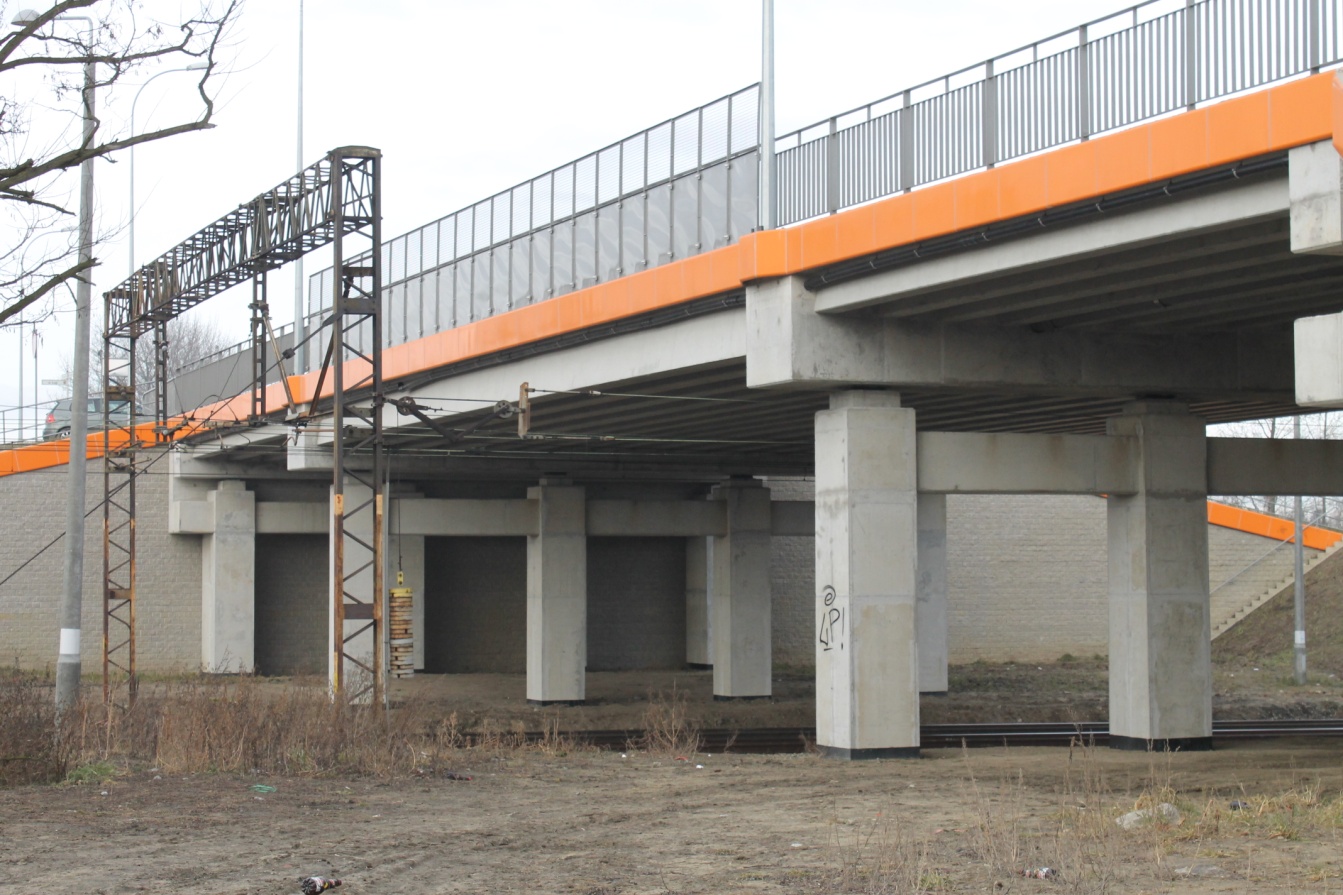 Rok 2013
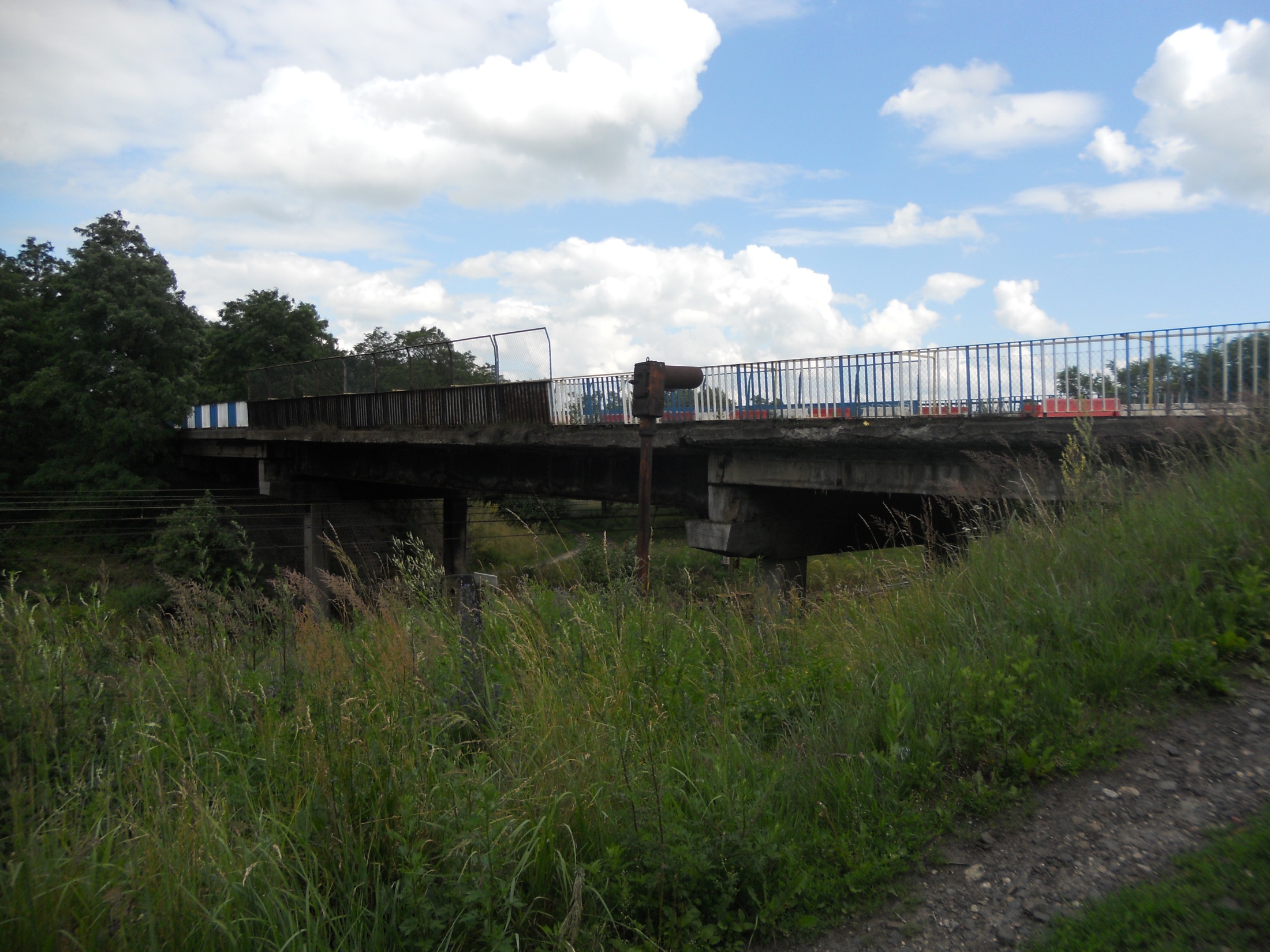 Rok 2012
Inwestycje drogowe…
…zrealizowane z udziałem dofinansowania unijnego
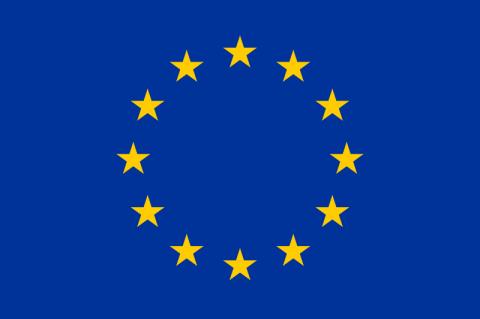 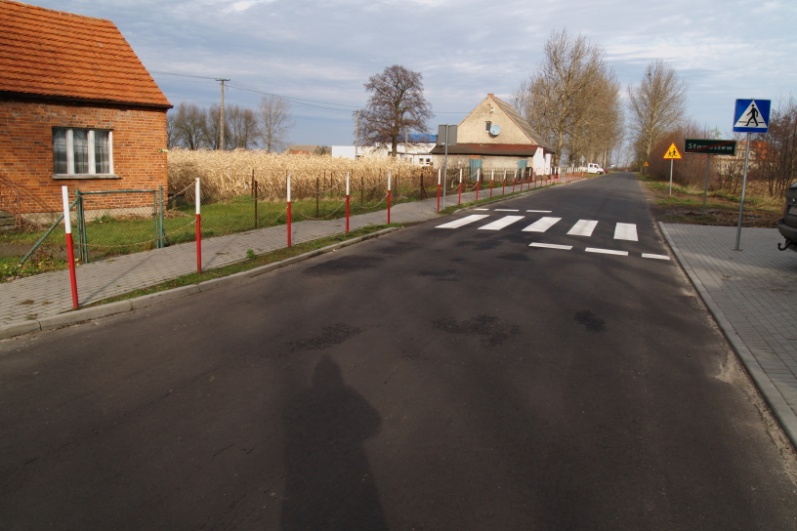 Jarocin – Żerków – Śmiełów – Ruda Komorska
 rok 2010
Kotlin – Sławoszew – granica powiatu
rok 2010
Inwestycje drogowe…
…zrealizowane z udziałem dofinansowania unijnego
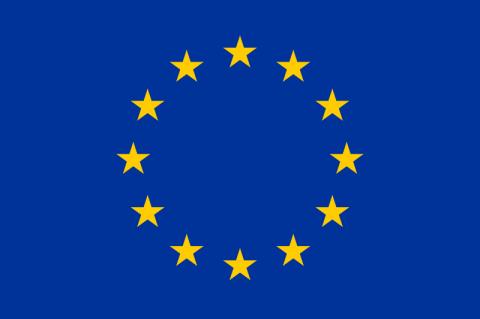 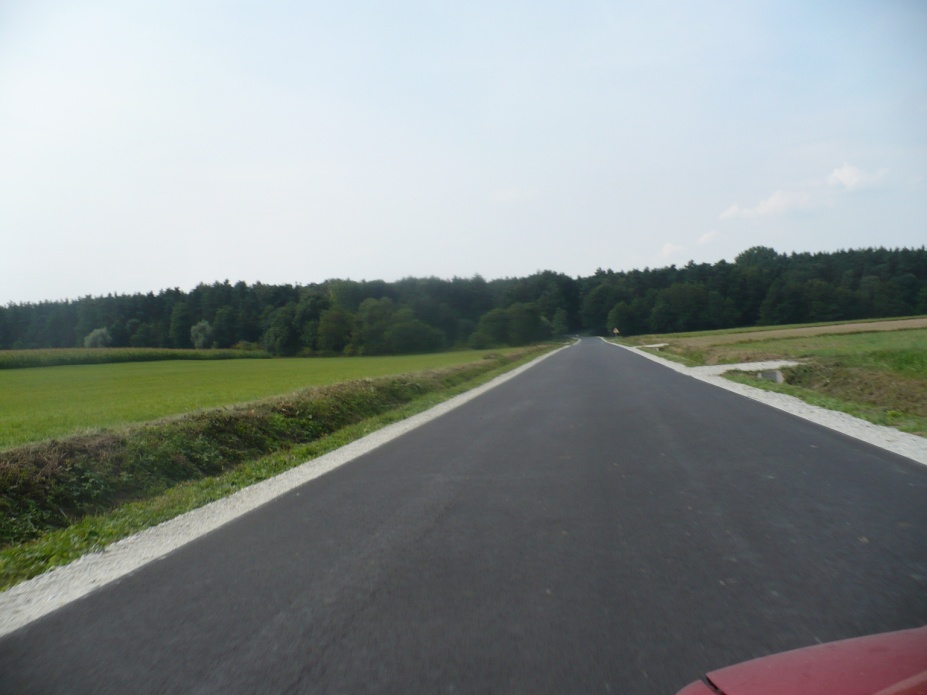 Droga w Mieszkowie zrealizowana
przy współpracy z gminą Kotlin rok 2011
Droga Rusko - Jaraczewo zrealizowana 
z udziałem gminy Jaraczewo rok 2011
Inwestycje drogowe…
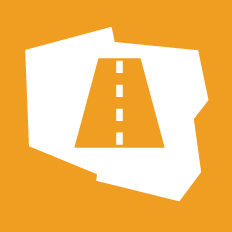 …zrealizowane z dofinansowaniem rządowym w ramach tzw. „schetynówek”
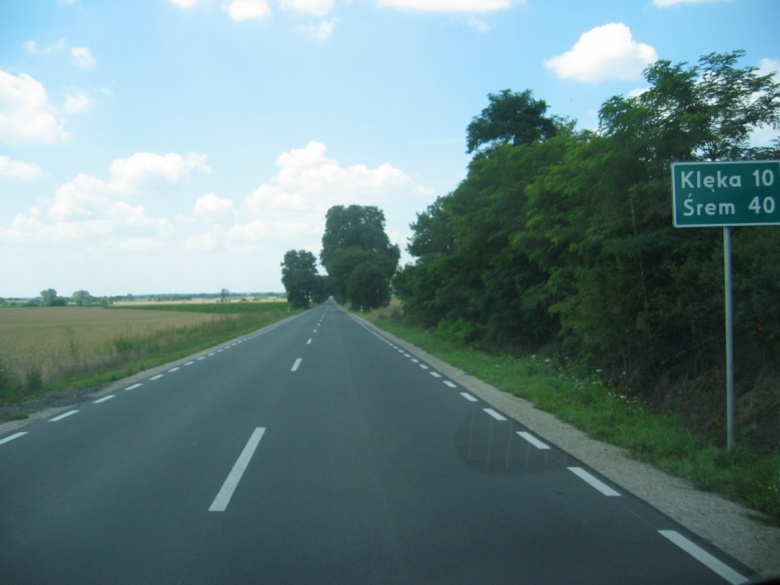 Droga Klęka – Żerków – II etap przy współpracy z powiatem średzkim i gminami: Żerków oraz Nowe Miasto
rok 2010
Droga Wilkowyja – Tarce zrealizowana 
przy współpracy z gminą Jarocin rok 2011
Inwestycje drogowe…
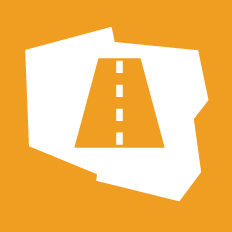 …zrealizowane z dofinansowaniem rządowym w ramach tzw. „schetynówek”
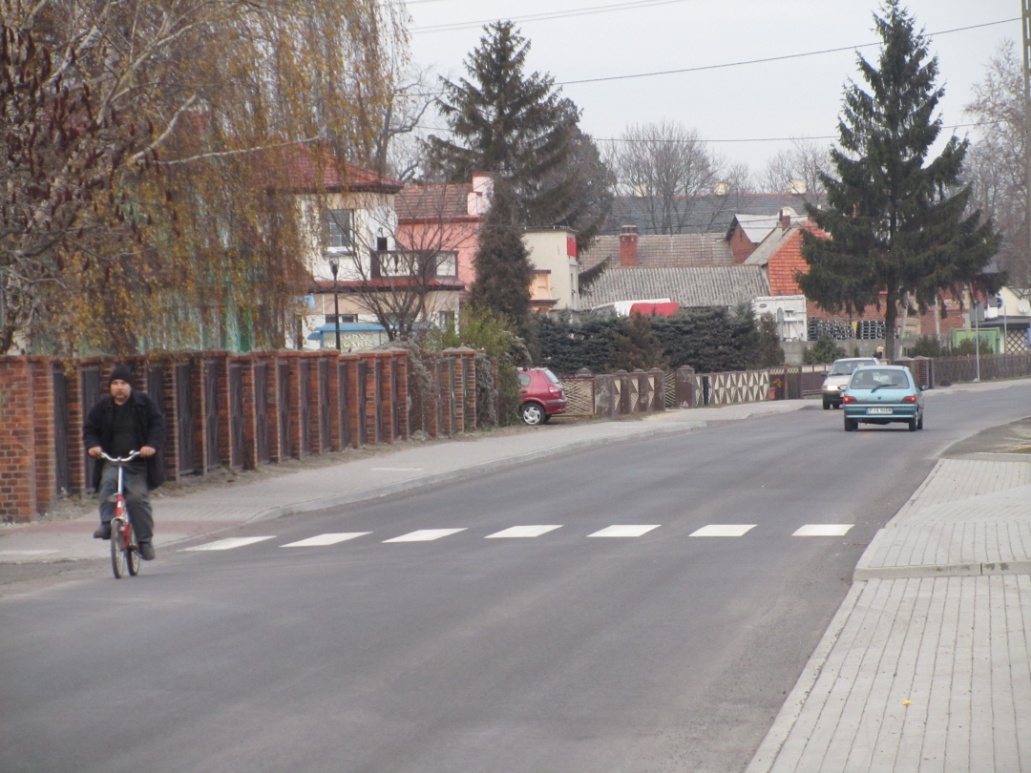 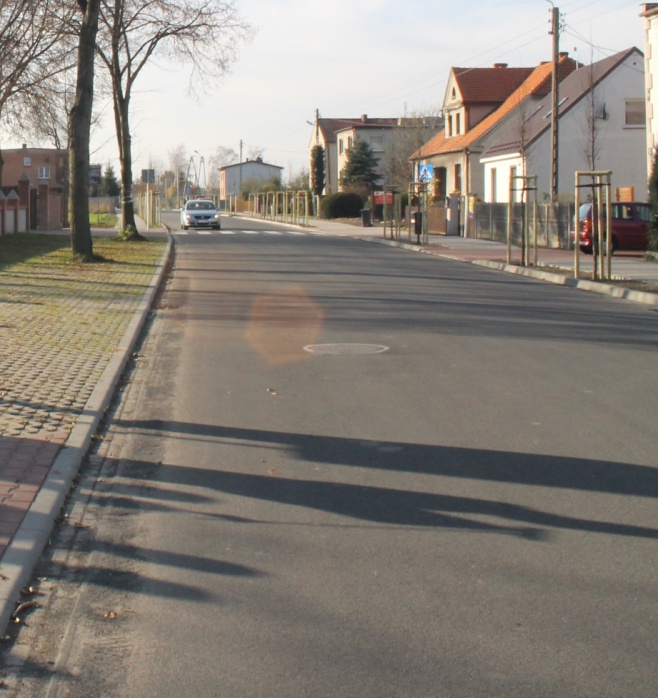 Droga Witaszyce – Prusy – Magnuszewice 
z udziałem gminy Jarocin rok 2011
ul. Wolności w Golinie 
z udziałem gminy Jarocin rok 2013
Inwestycje drogowe…
…zrealizowane z dofinansowaniem rządowym w ramach tzw. „schetynówek”
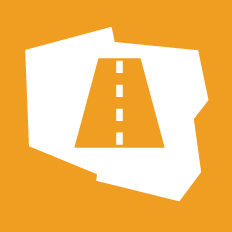 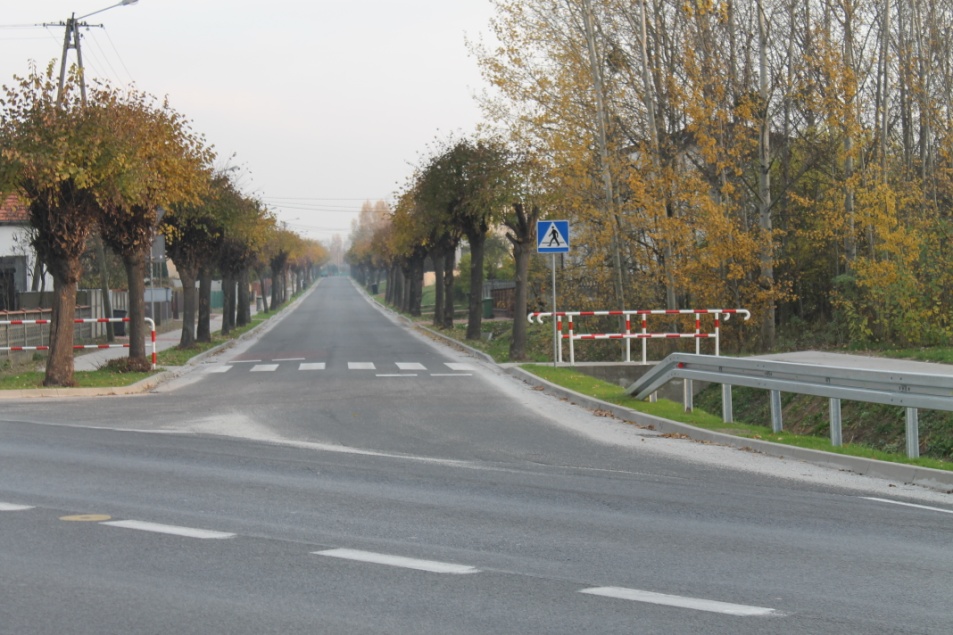 Droga Mieszków – Żerków (etap I Stęgosz), 
z dofinansowaniem gmin: Żerków i Jarocin rok 2012
Cielcza – Radlin – Stęgosz
 z udziałem Gmin: Jarocin i  Żerków 
rok 2014
Inwestycje drogowe…
…zrealizowane z dofinansowaniem rządowym w ramach tzw. „schetynówek”
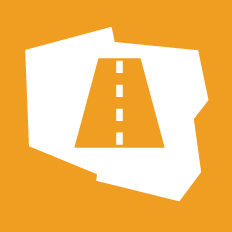 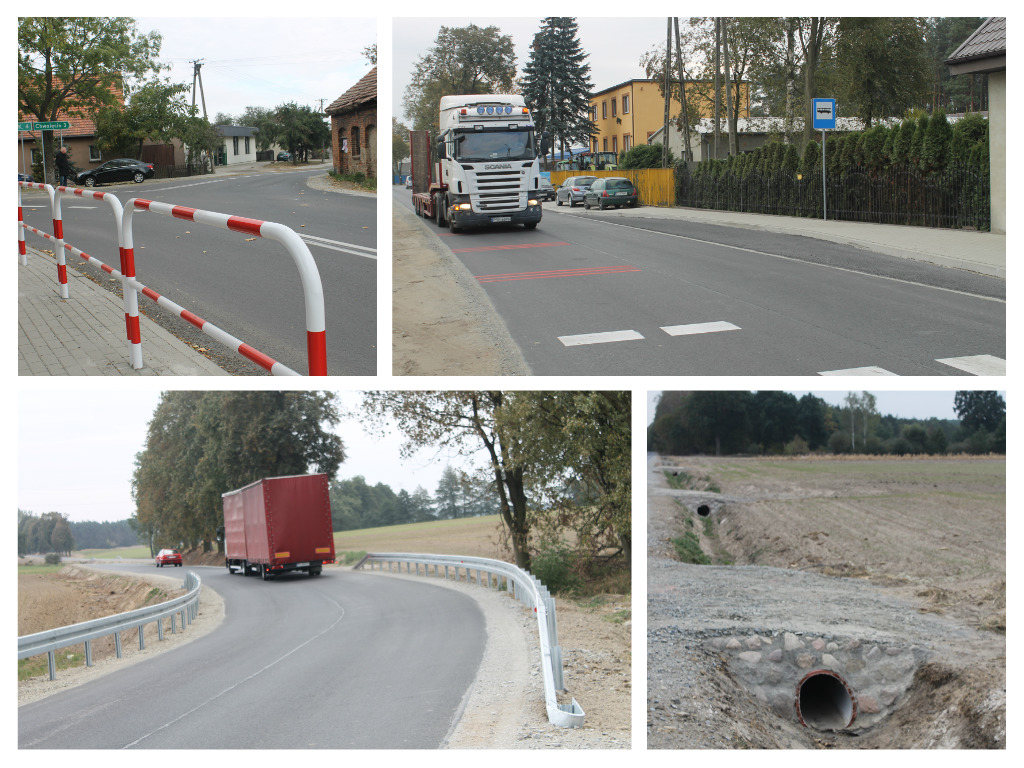 Droga Brzostów – Zalesie – Panienka z udziałem gminy Jarocin i Jaraczewo
 rok 2015
Poprawa standardów 
w jarocińskim szpitalu
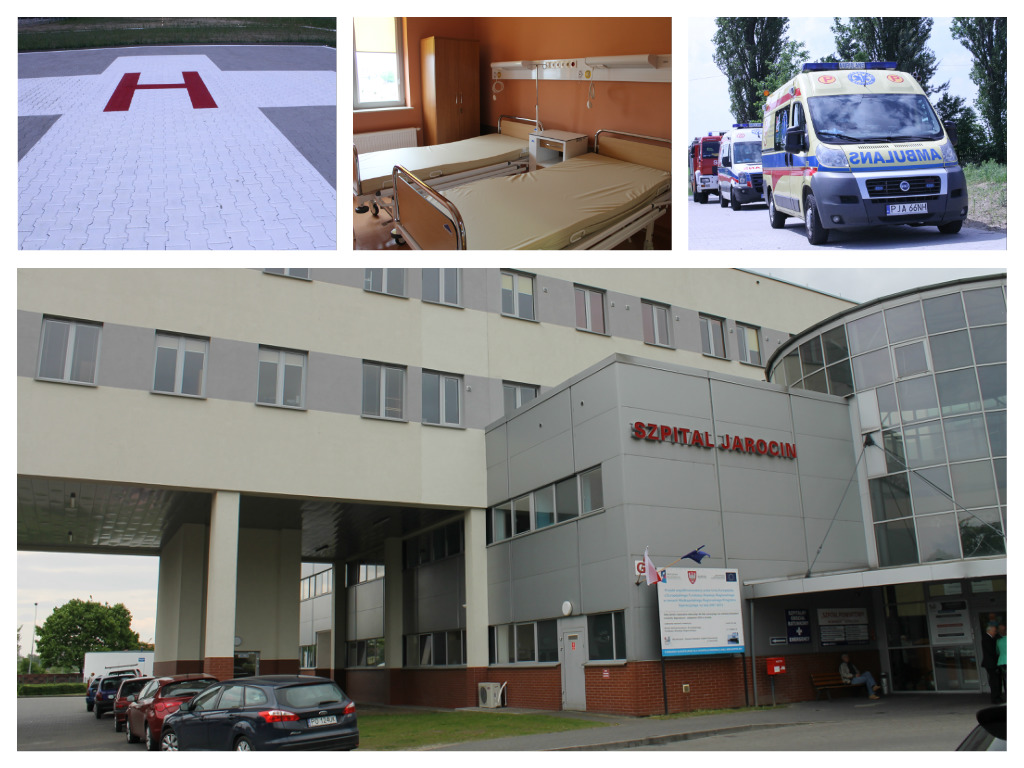 Przyjazny DPS
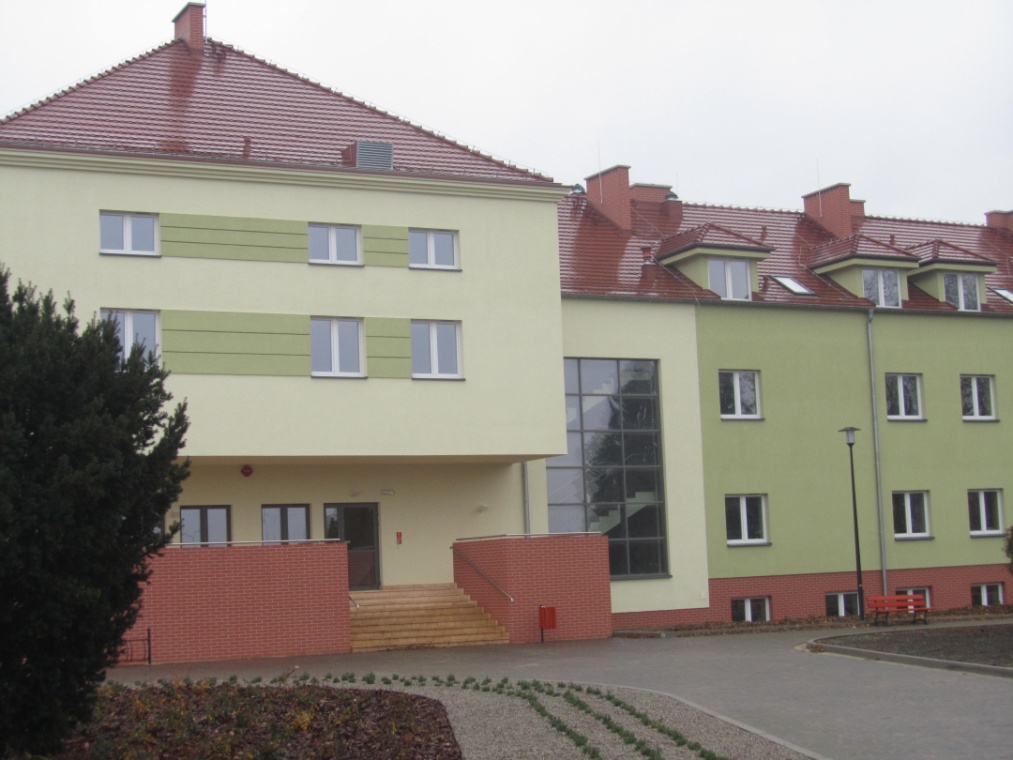 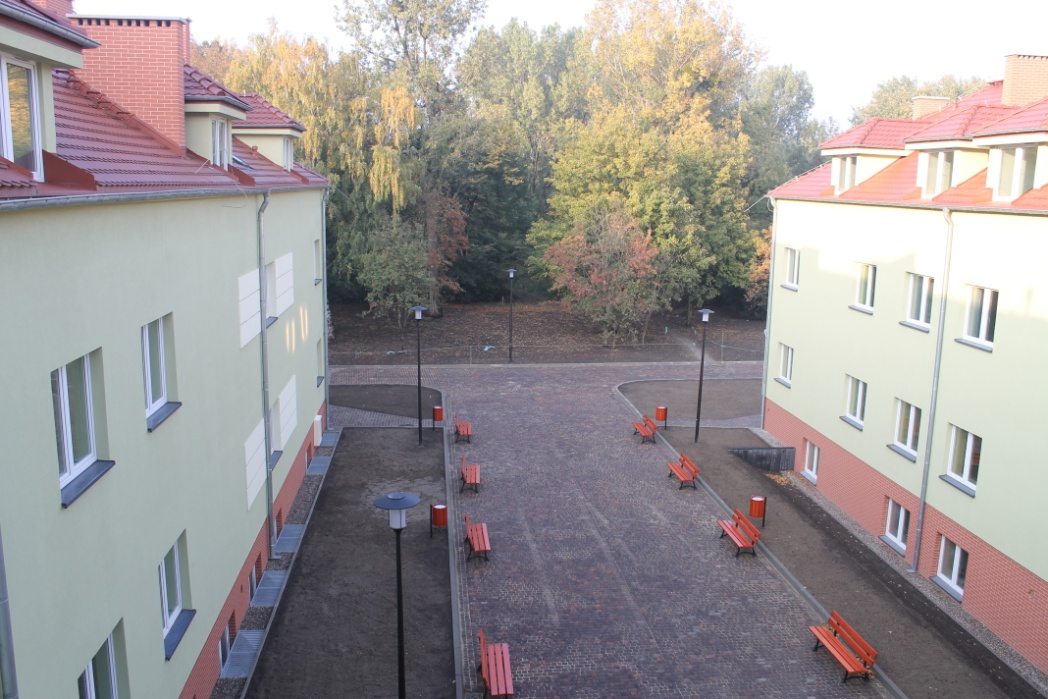 Dom na miarę XXI wieku
Rozwojowa zmiana
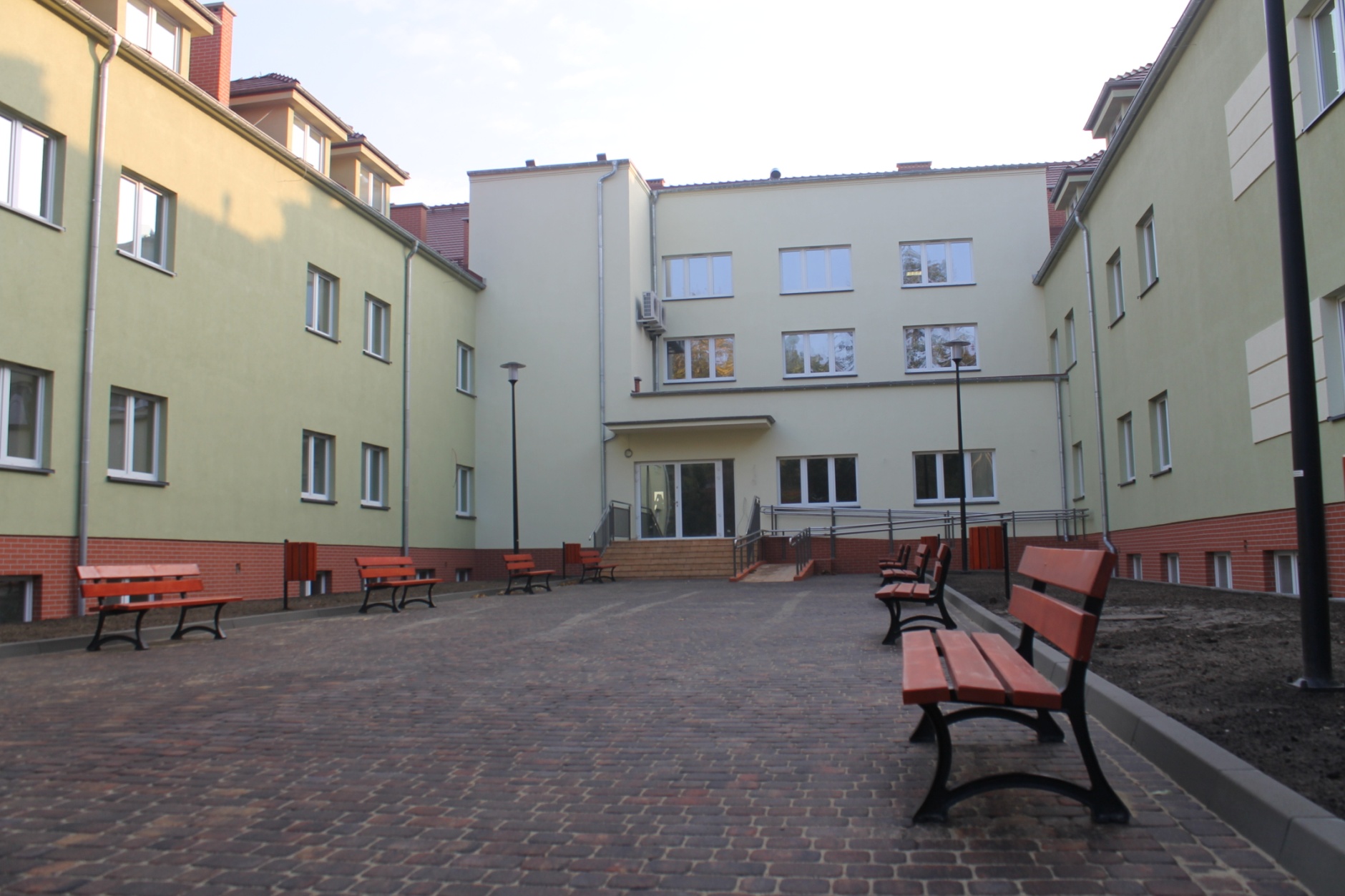 Rok 2014
Rok 2015
Rozwój placówek oświatowych
Inwestowanie w bazę edukacyjno - sportową
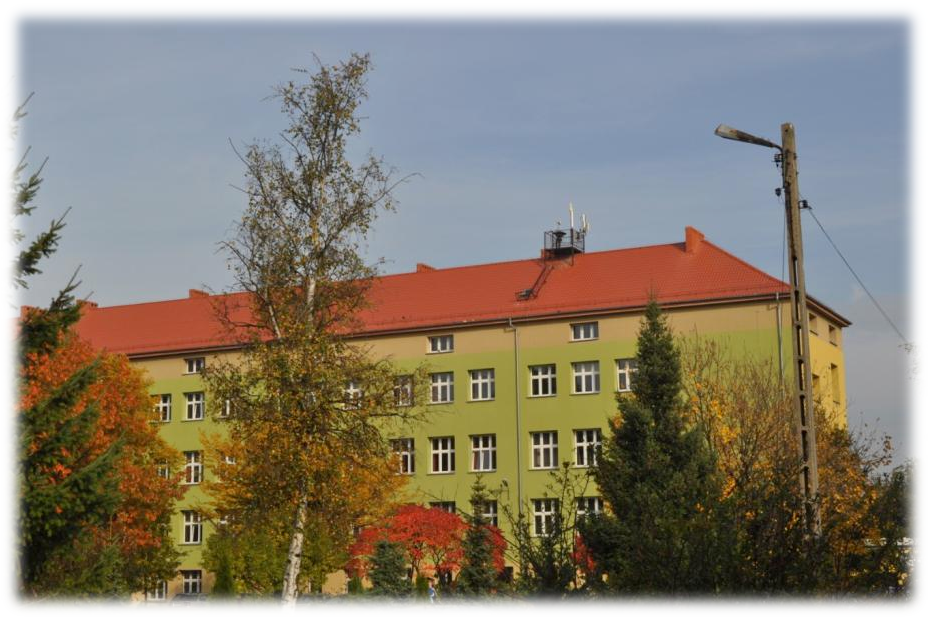 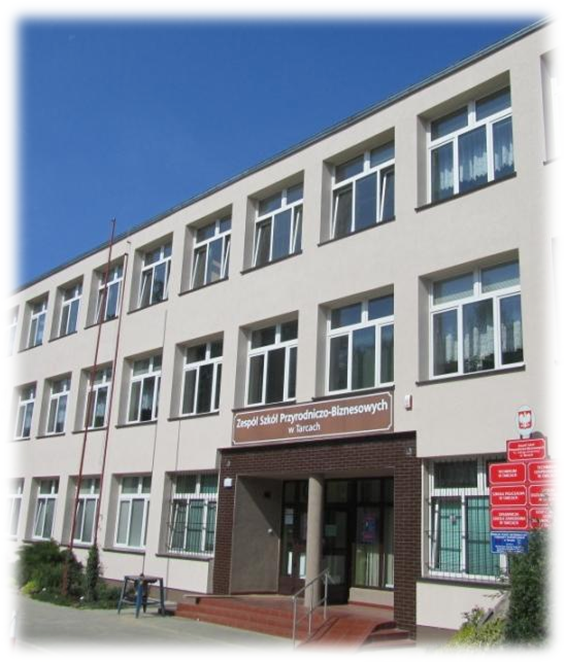 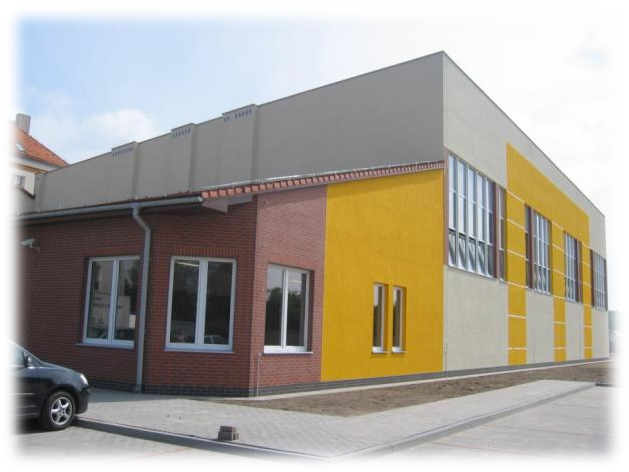 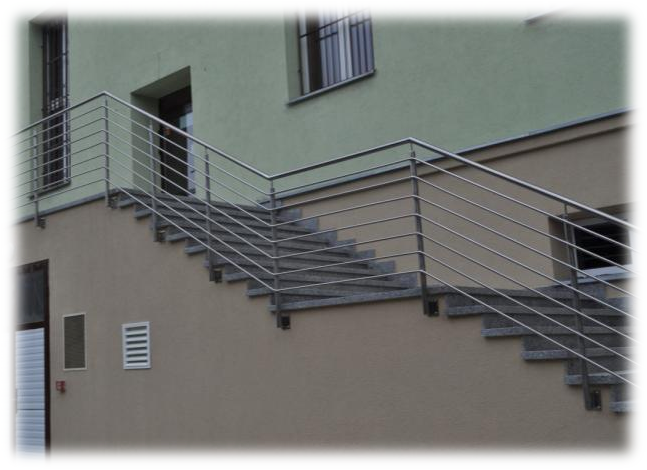 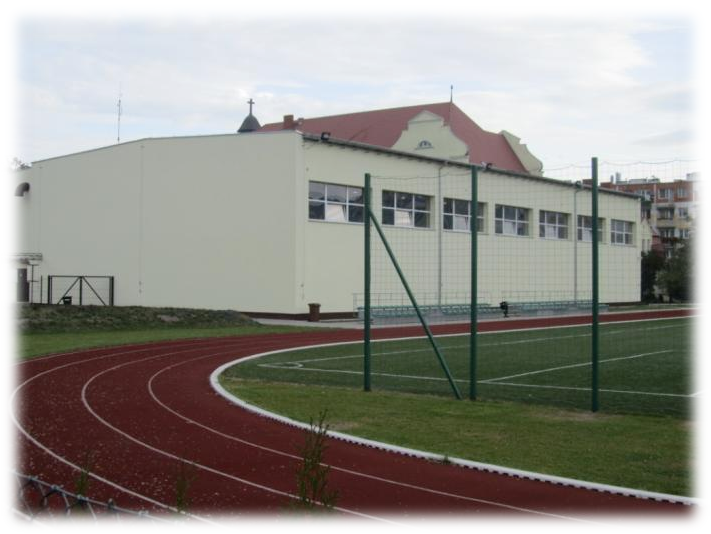 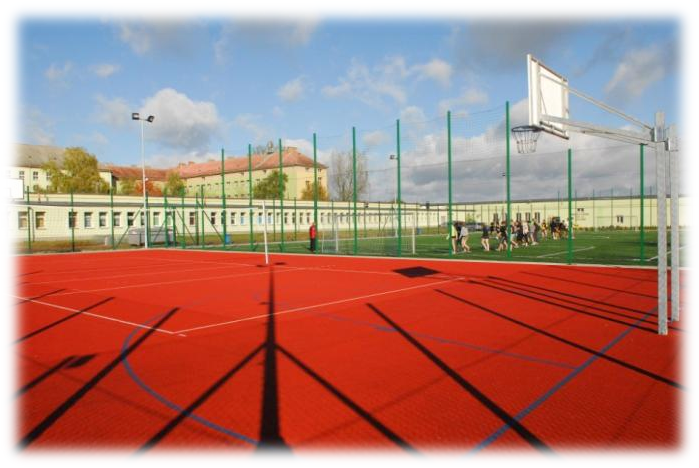 Rozwój placówek oświatowych
Inwestowanie w pomoce naukowe
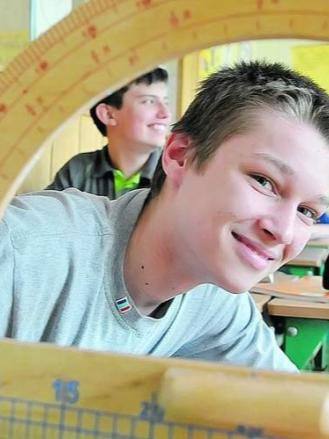 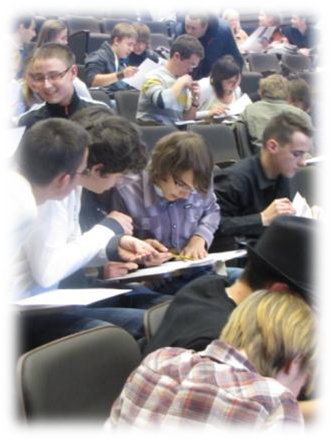 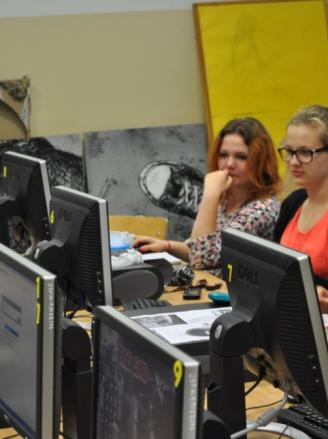 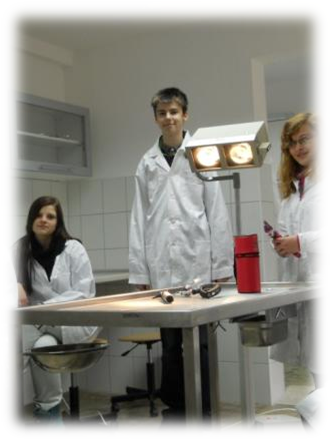 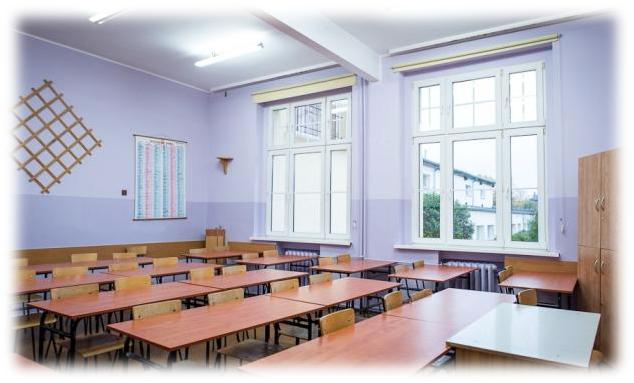 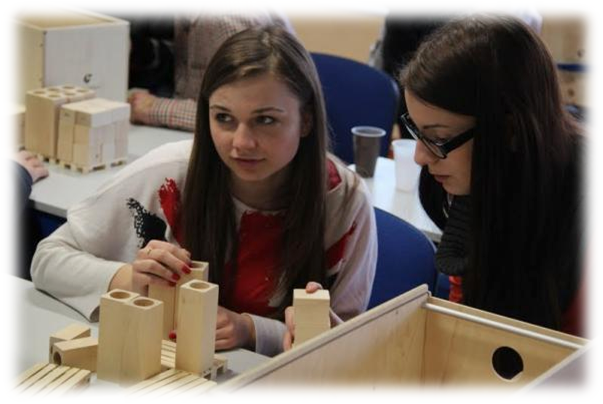 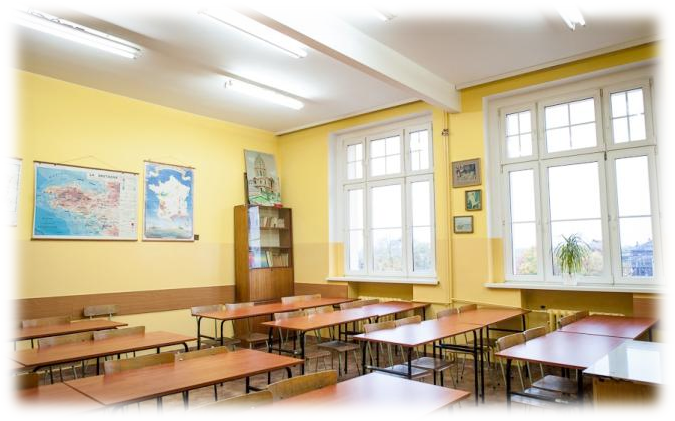 Współpraca z przedsiębiorcami
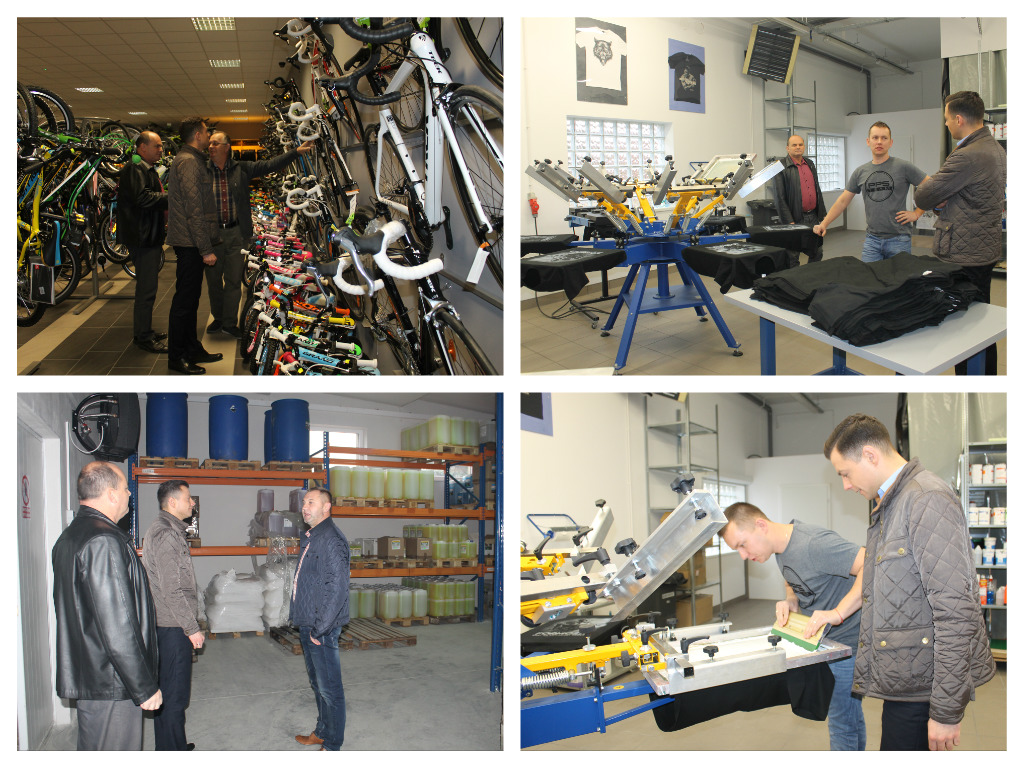